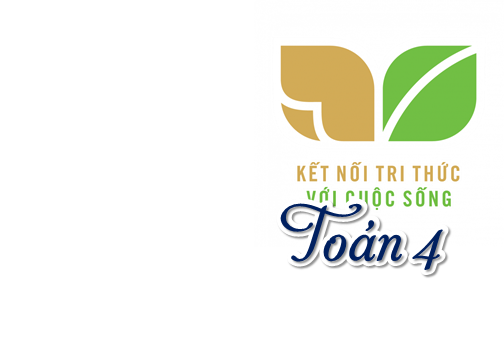 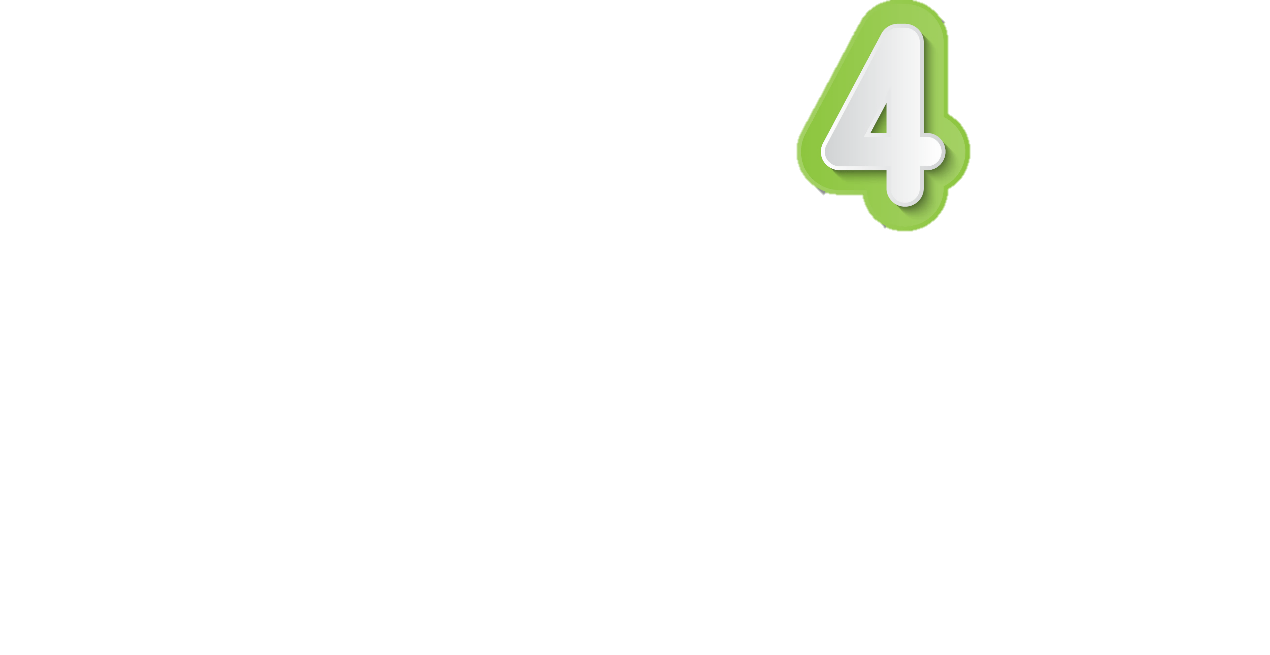 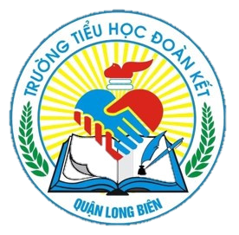 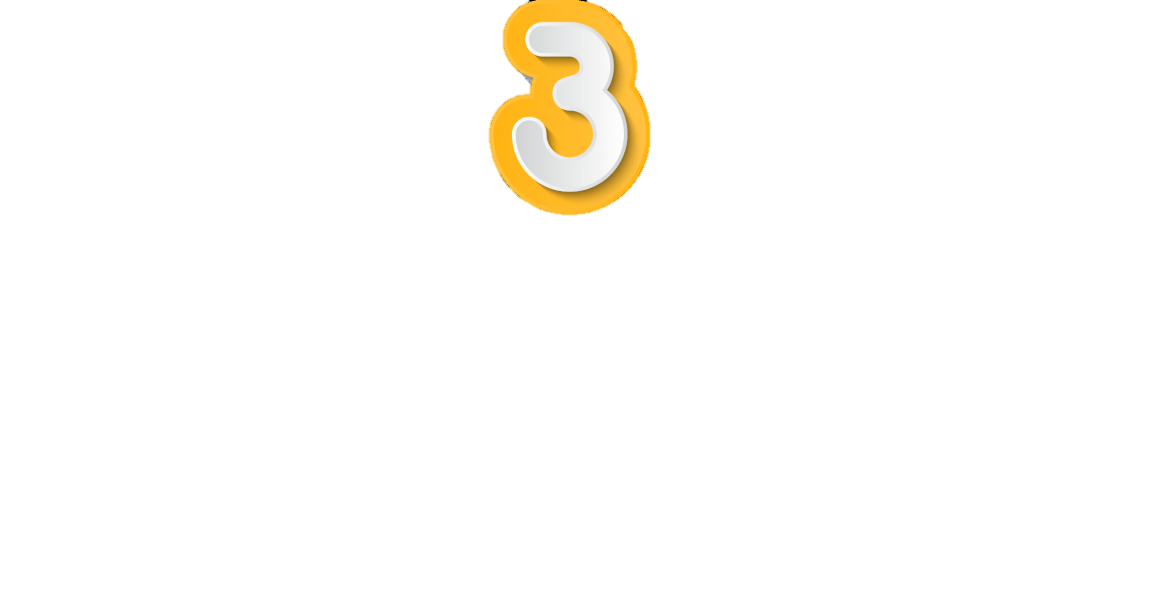 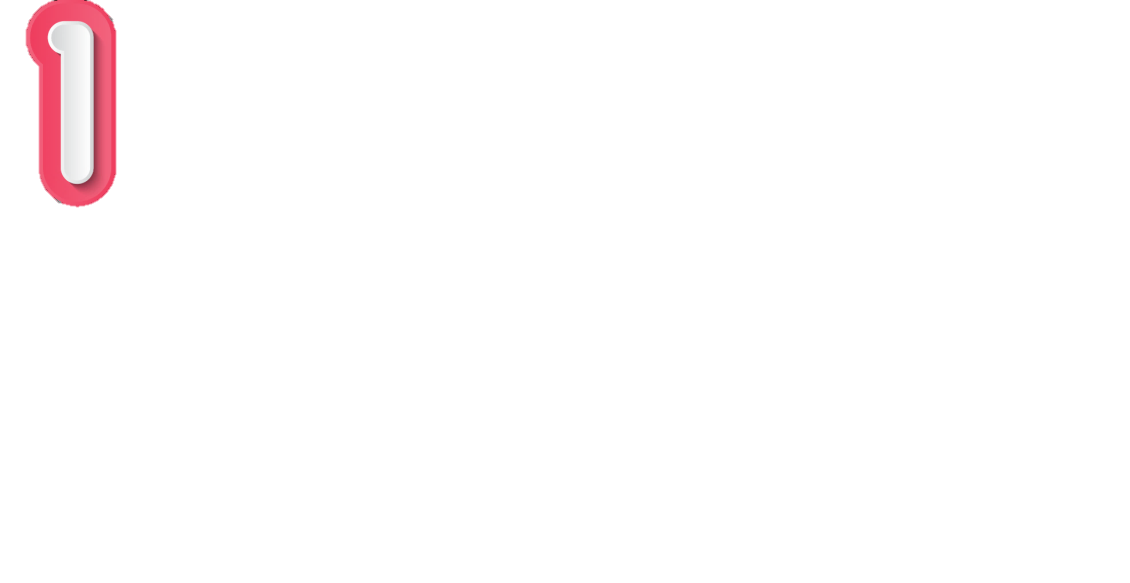 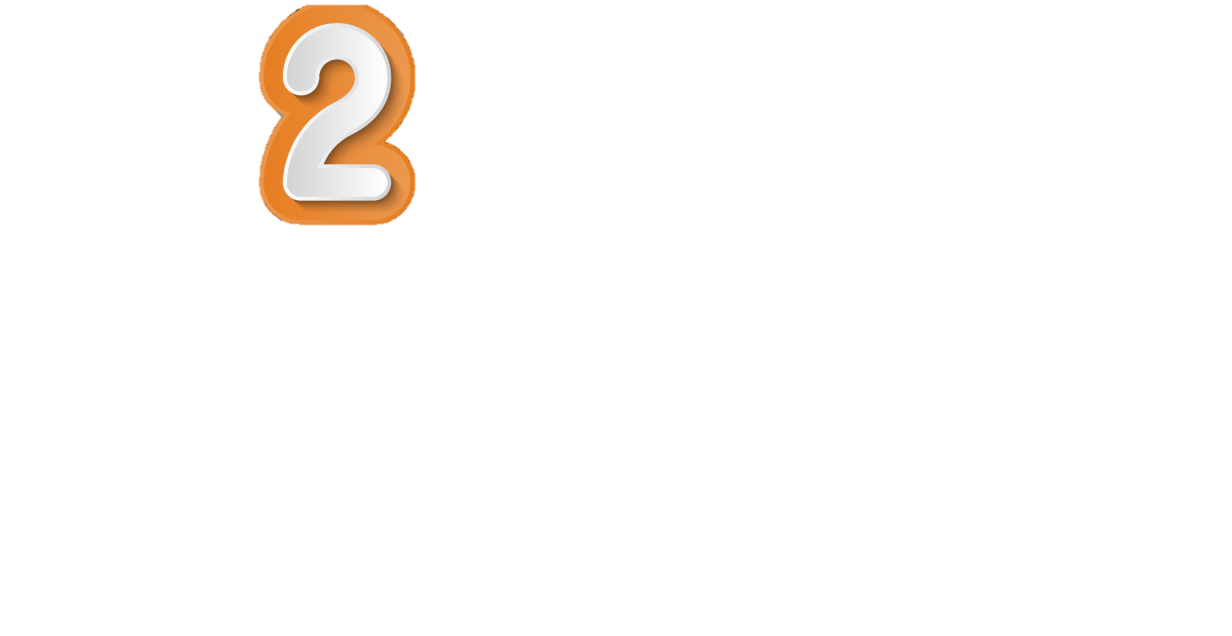 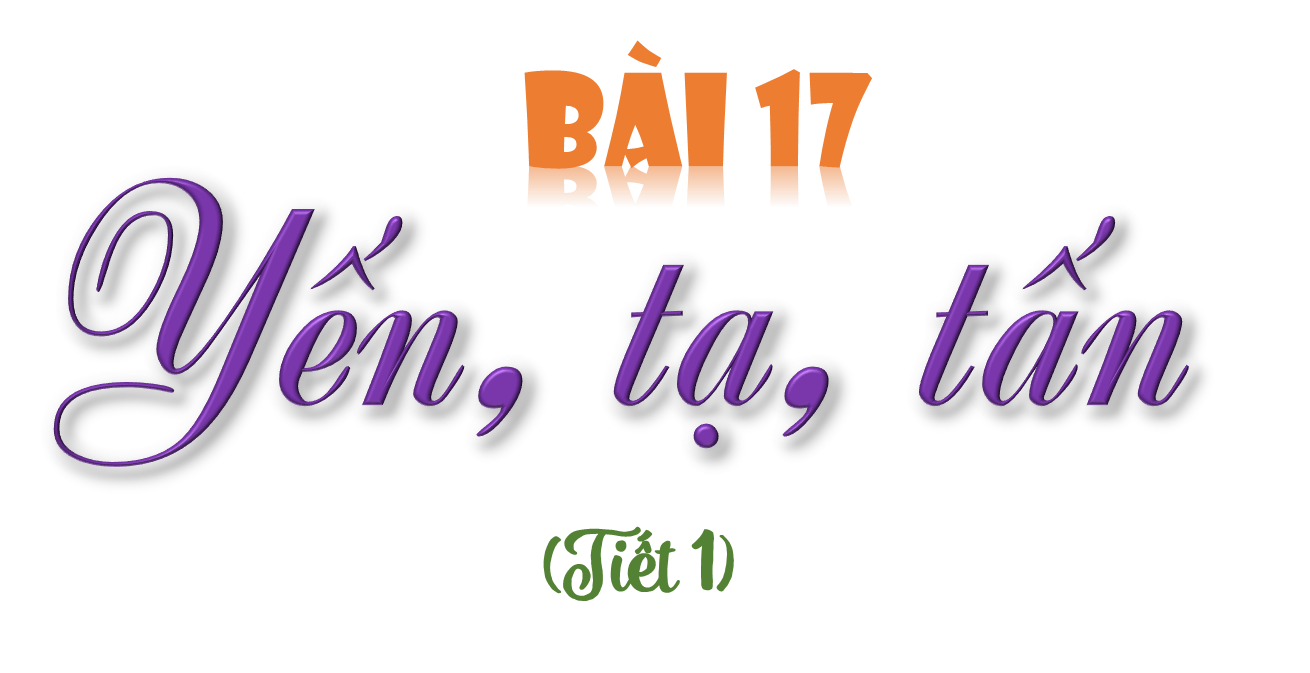 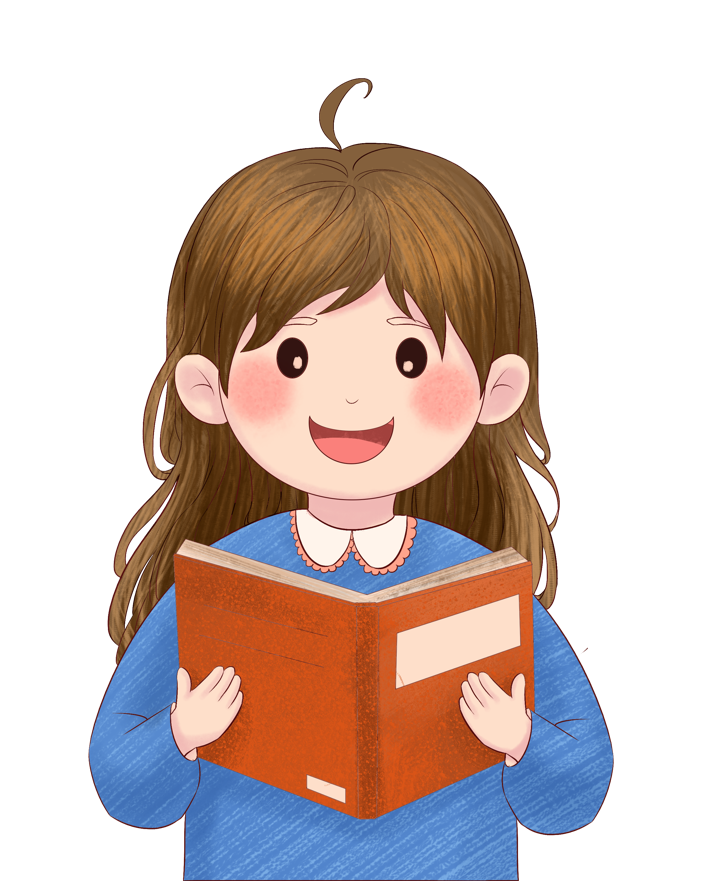 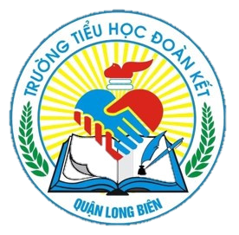 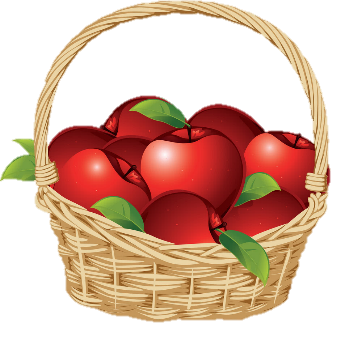 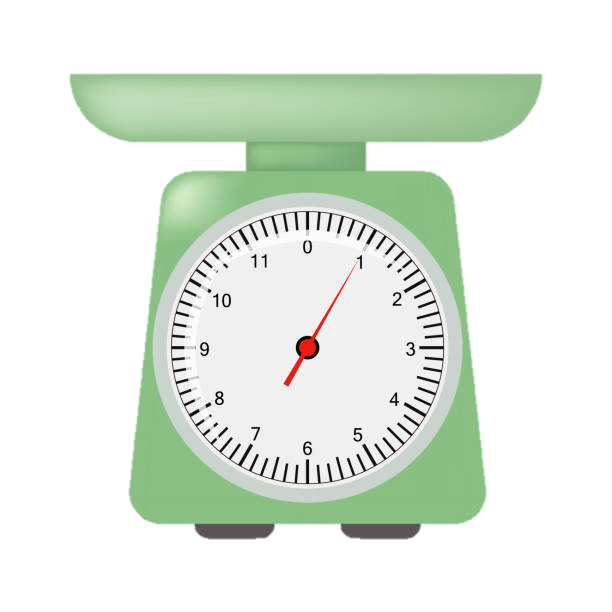 Giáo viên: Hoàng Thị Thùy Linh
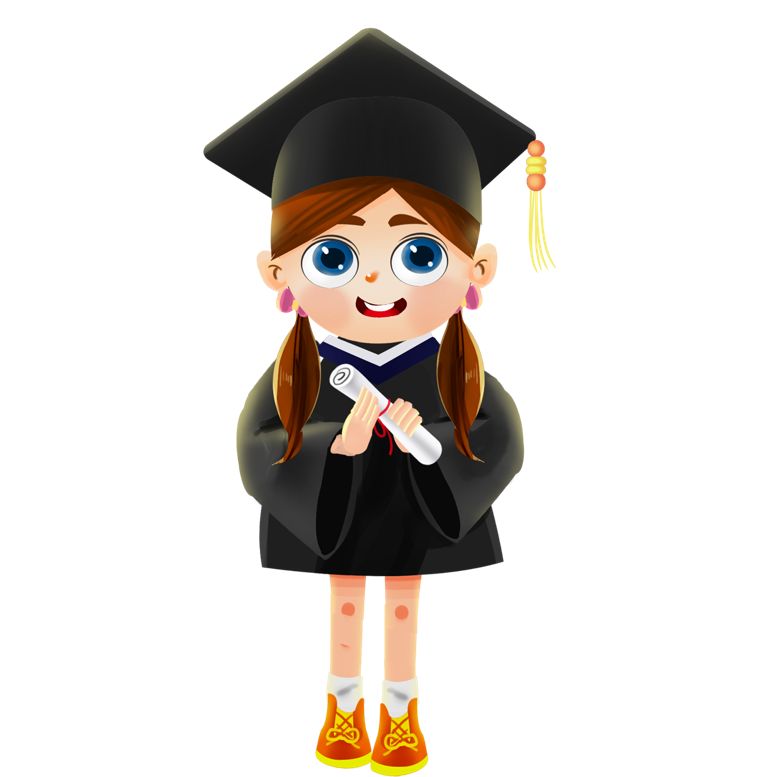 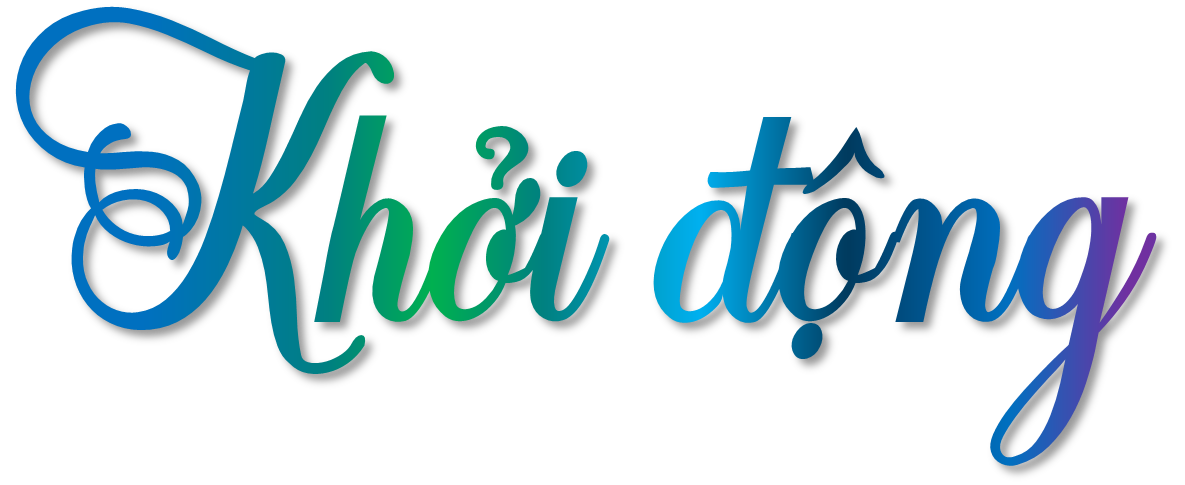 Câu 1. Số gồm 6 trăm nghìn, 2 chục nghìn, 4 nghìn, 5 trăm, 7 chục, 8 đơn vị.
624 478
624 578
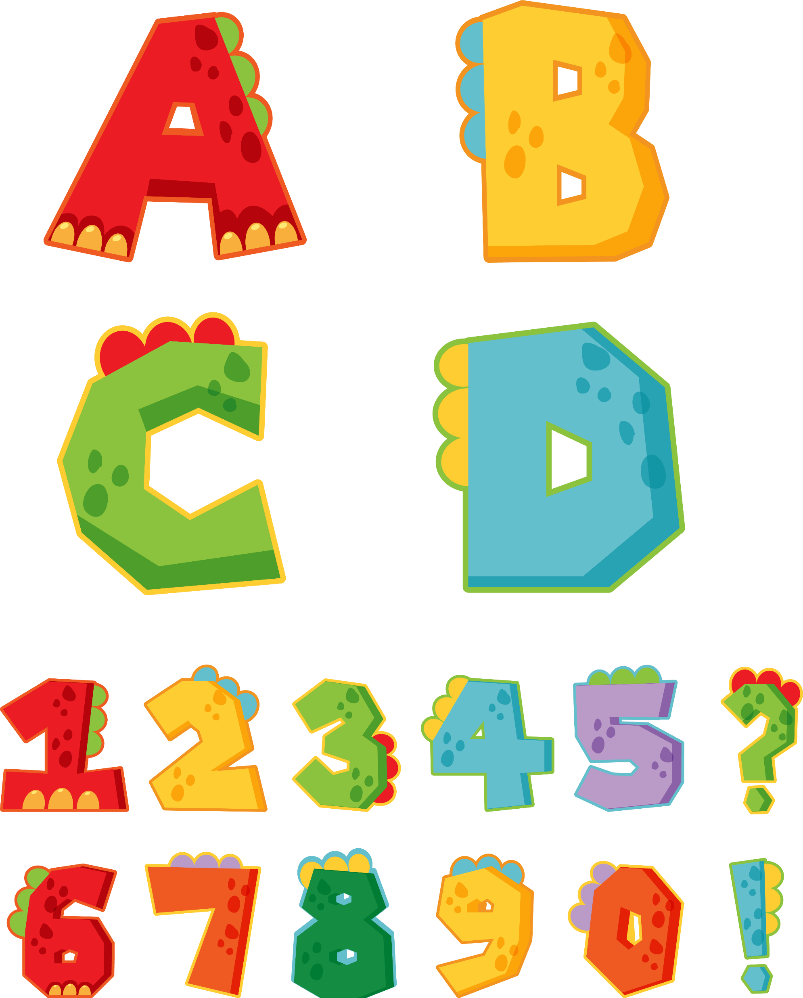 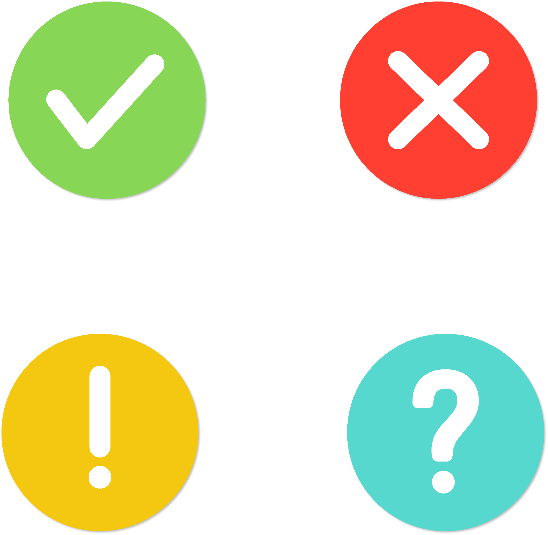 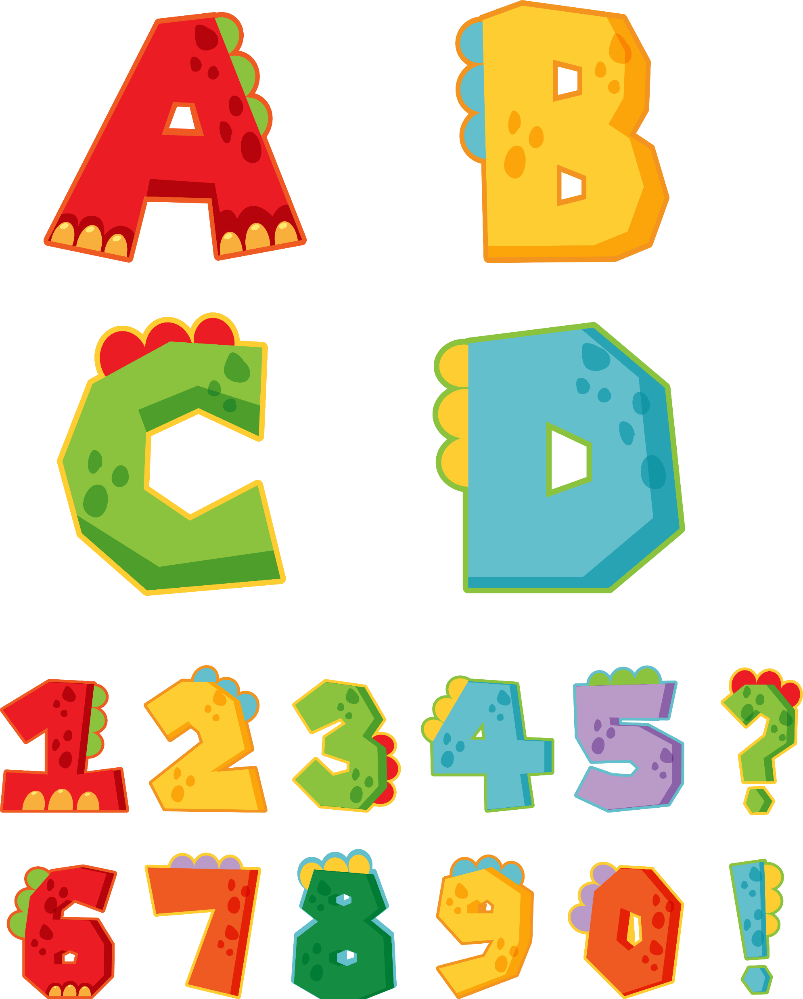 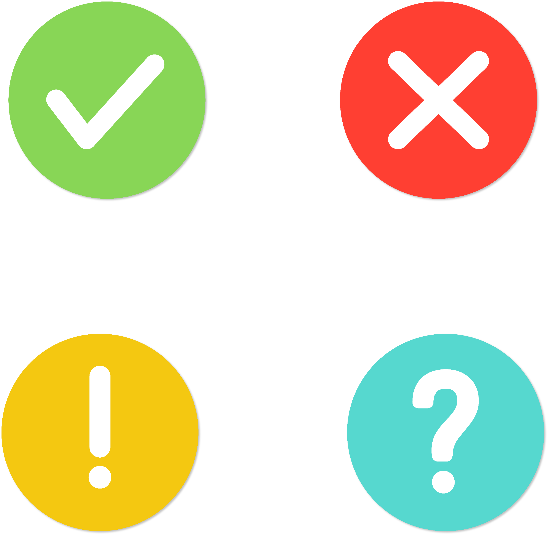 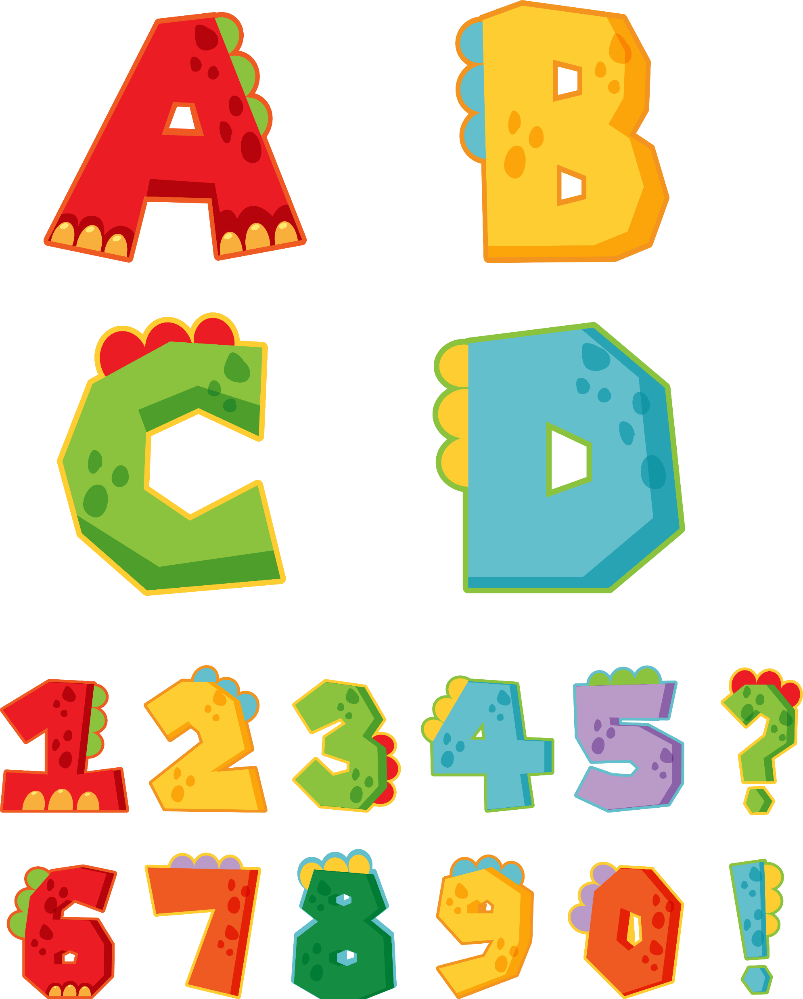 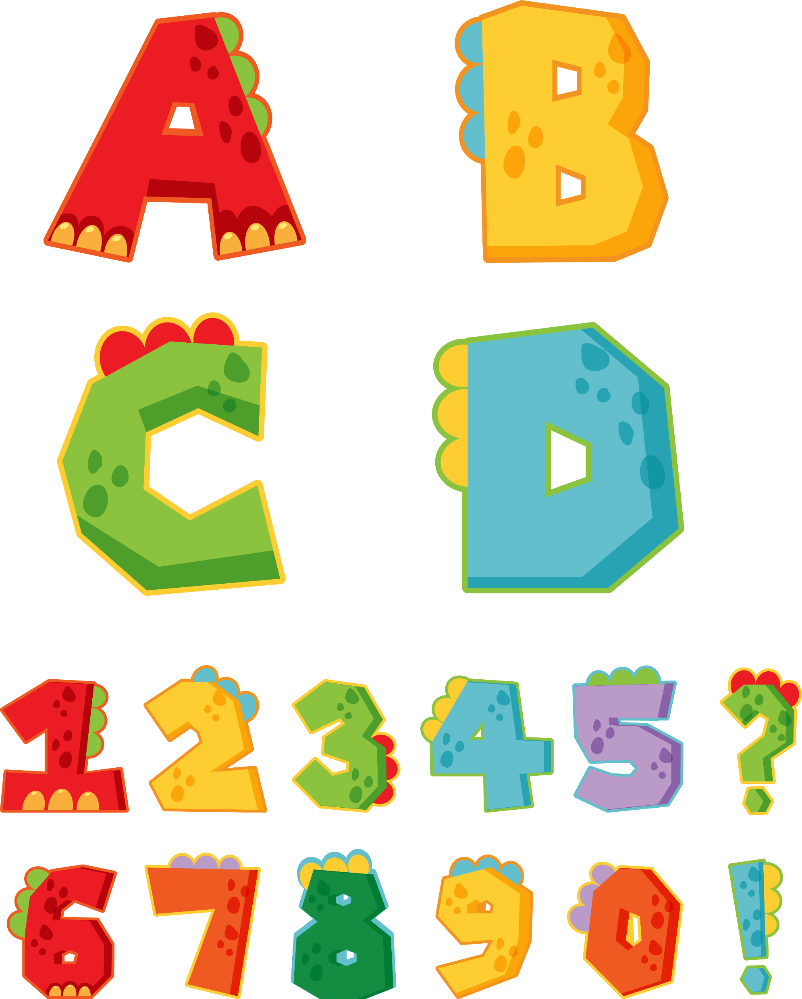 625 748
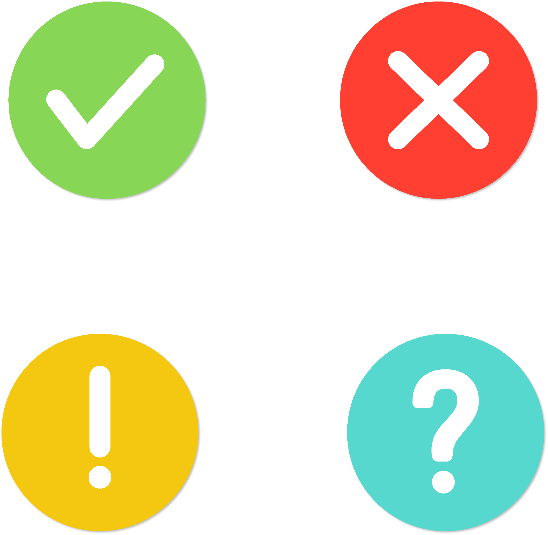 625 478
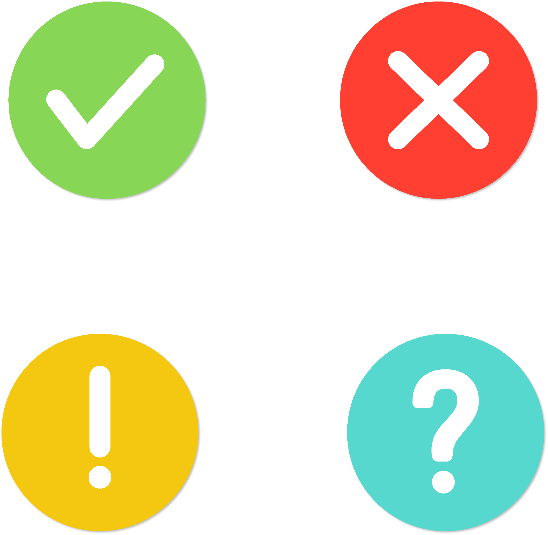 Câu 2. Số liền sau của 134 689 là:
134 700
134 690
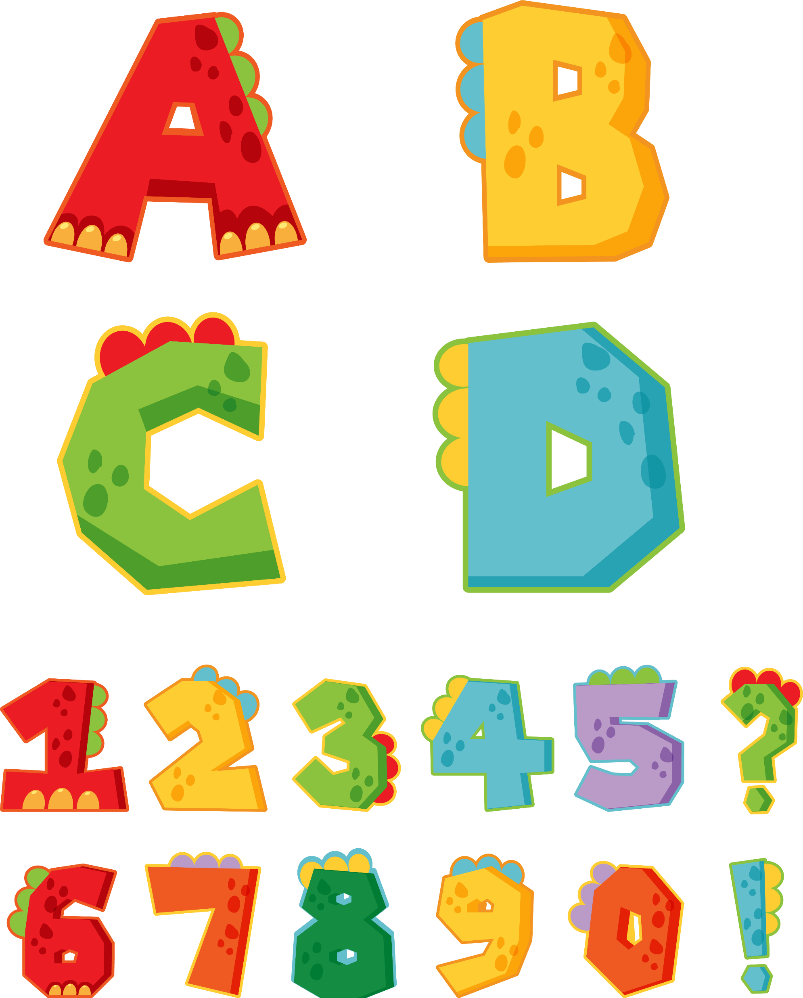 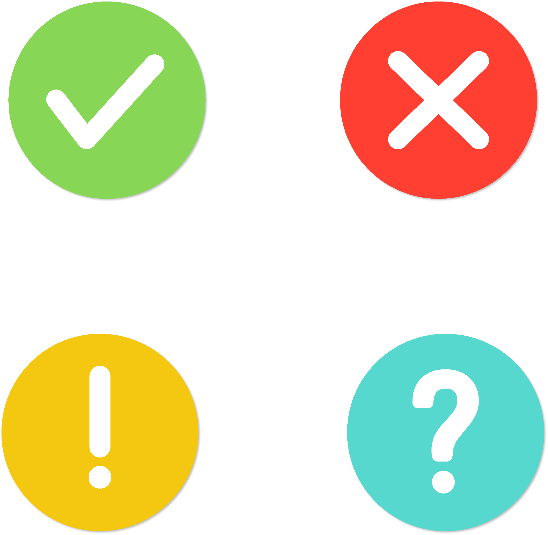 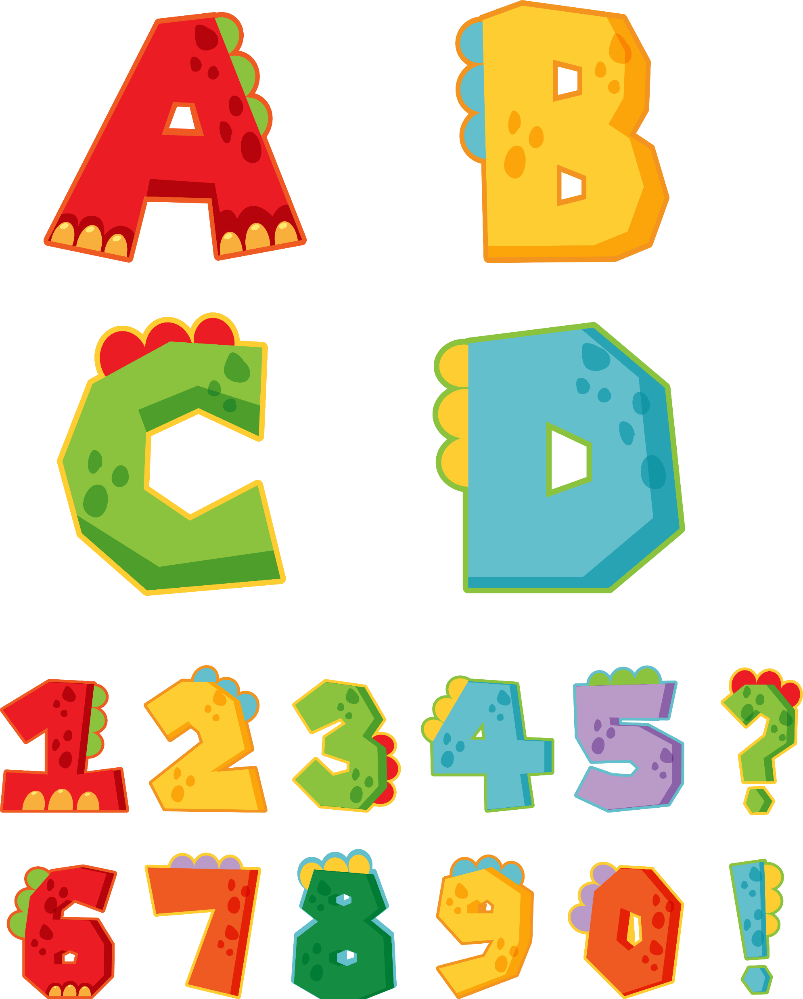 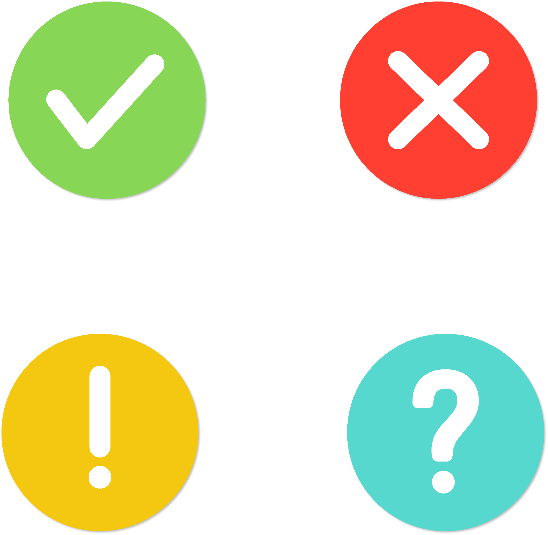 134 688
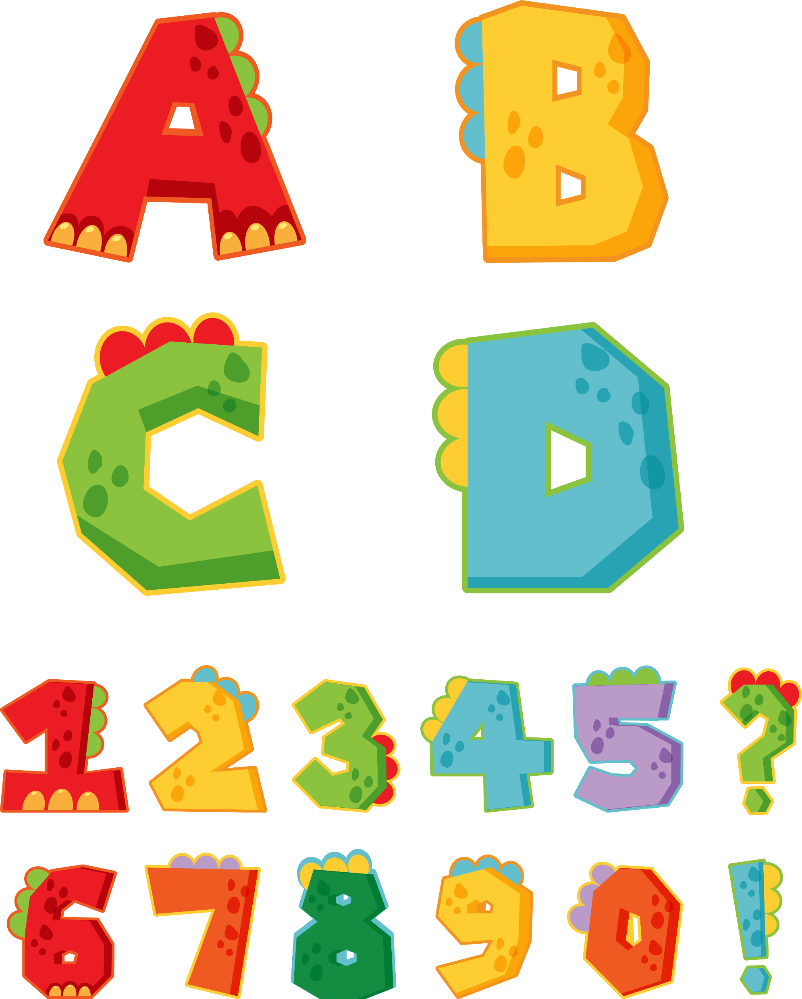 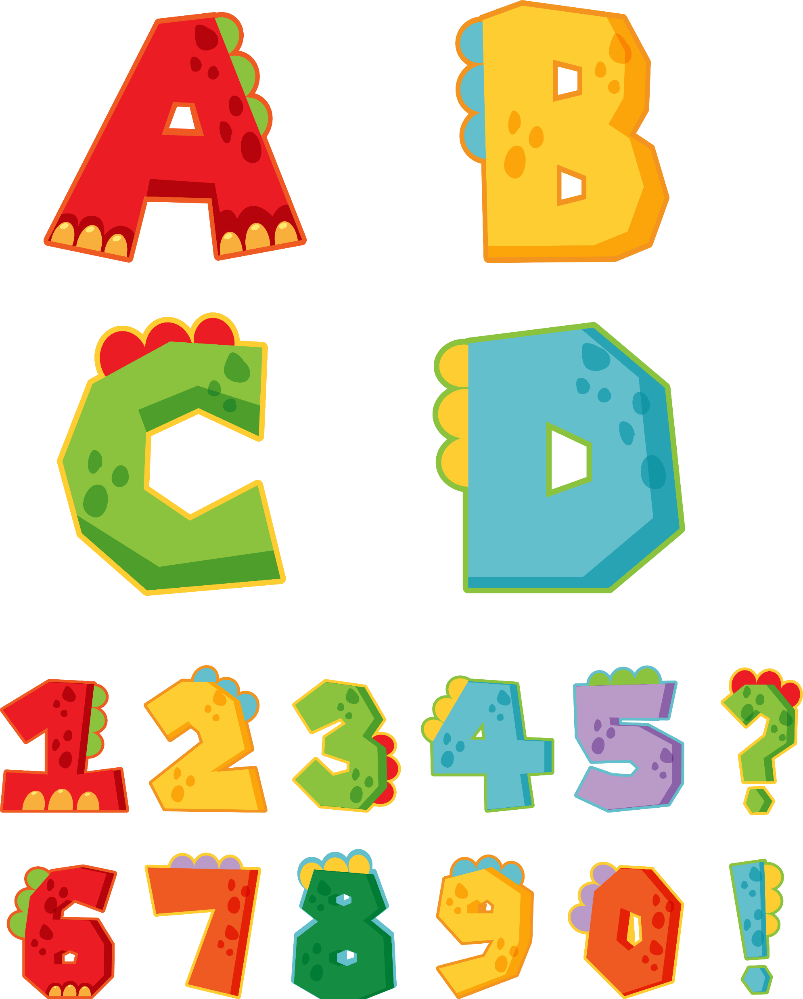 134 680
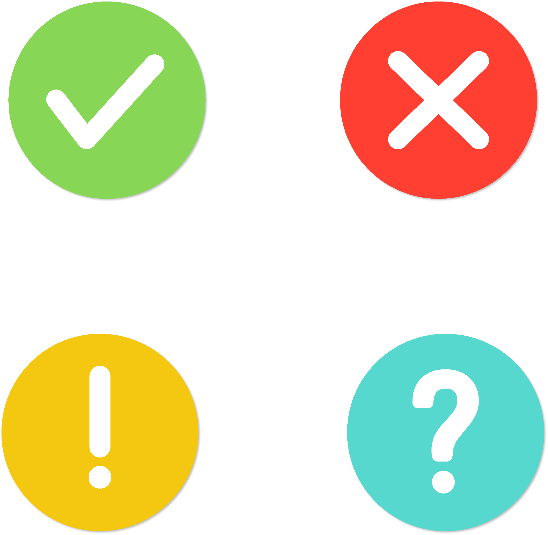 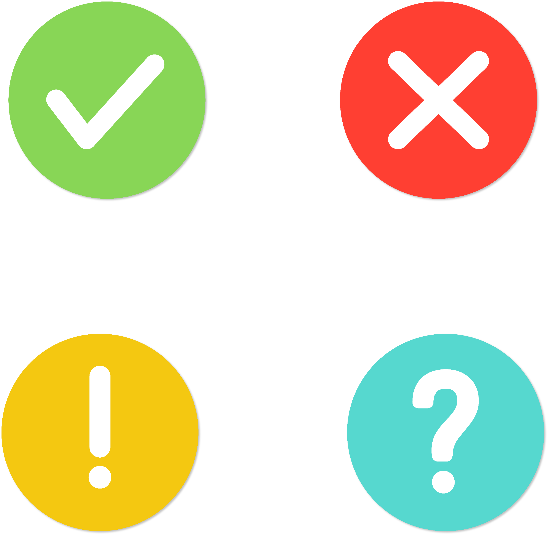 Câu 3. Từ 100 đến 999 có tất cả bao nhiêu số có 3 chữ số?
800 số
900 số
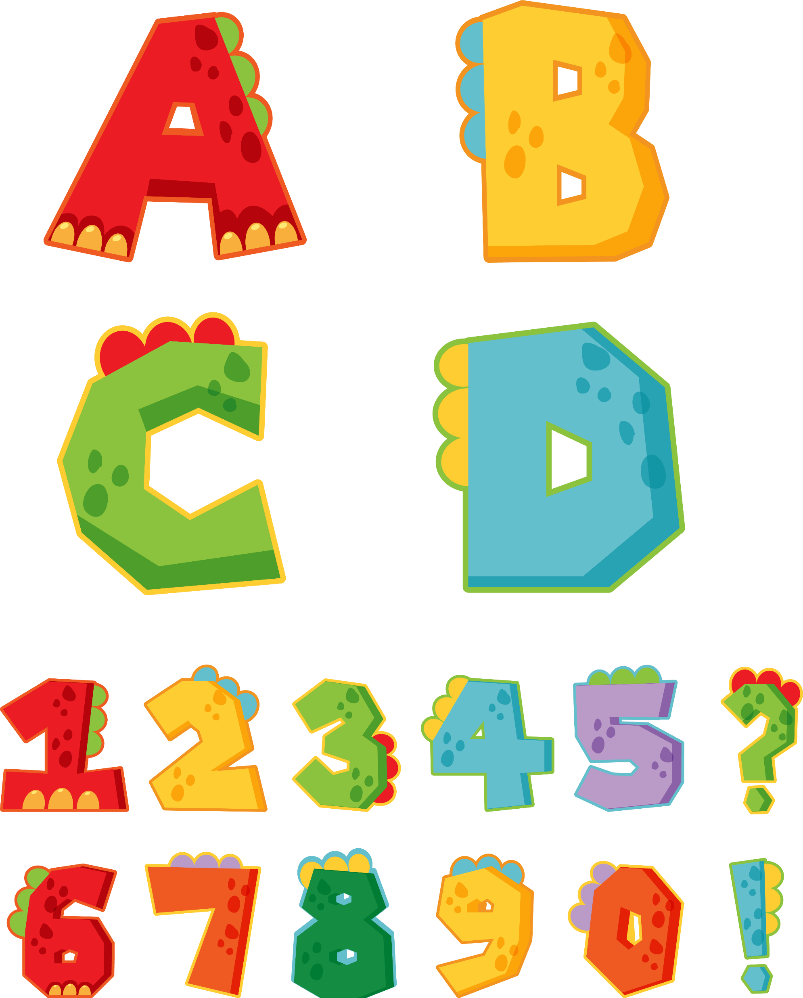 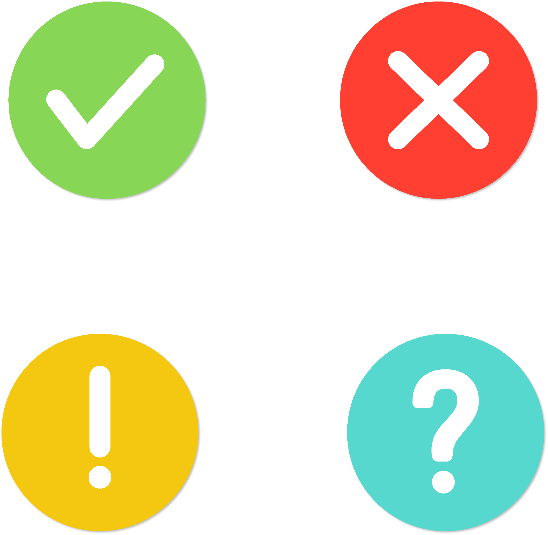 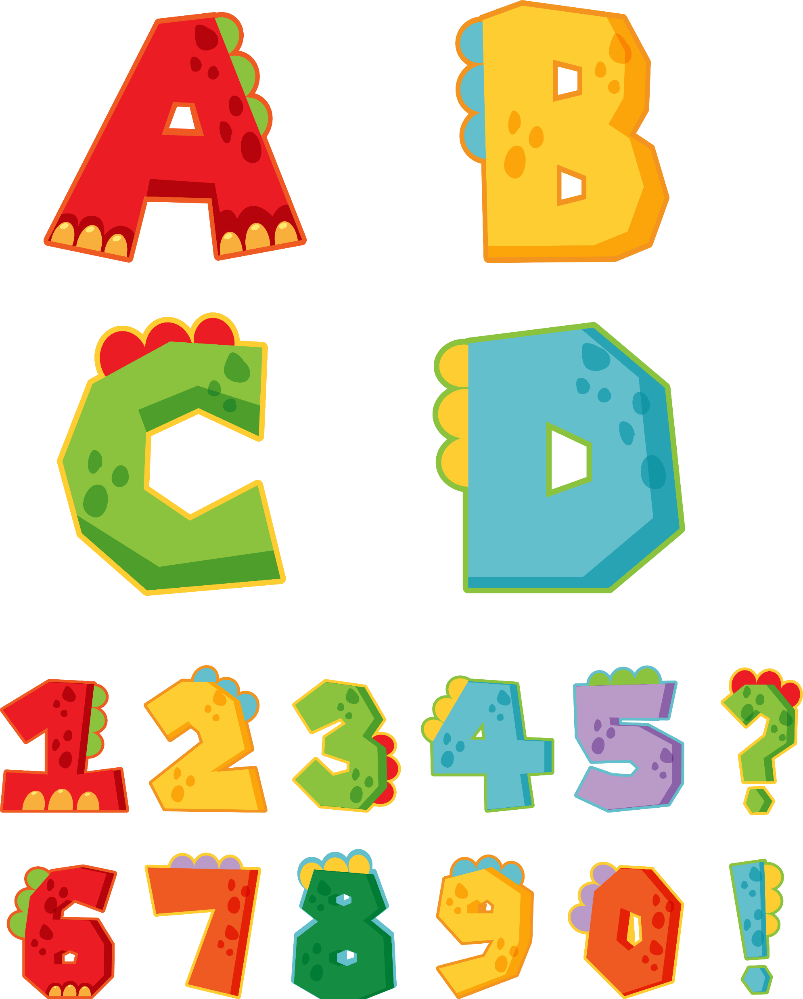 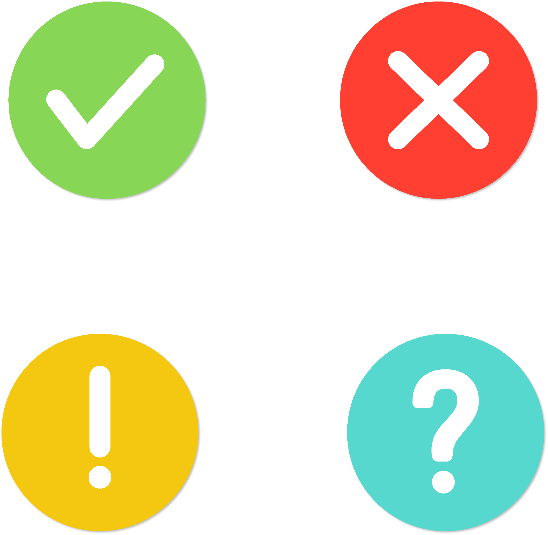 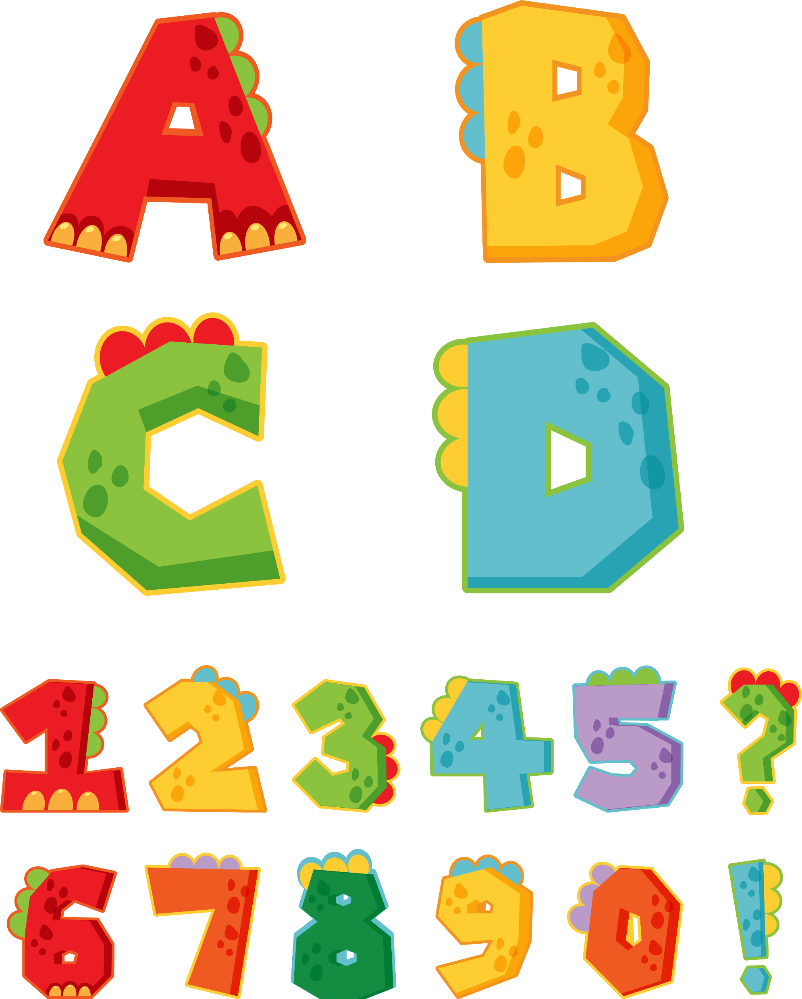 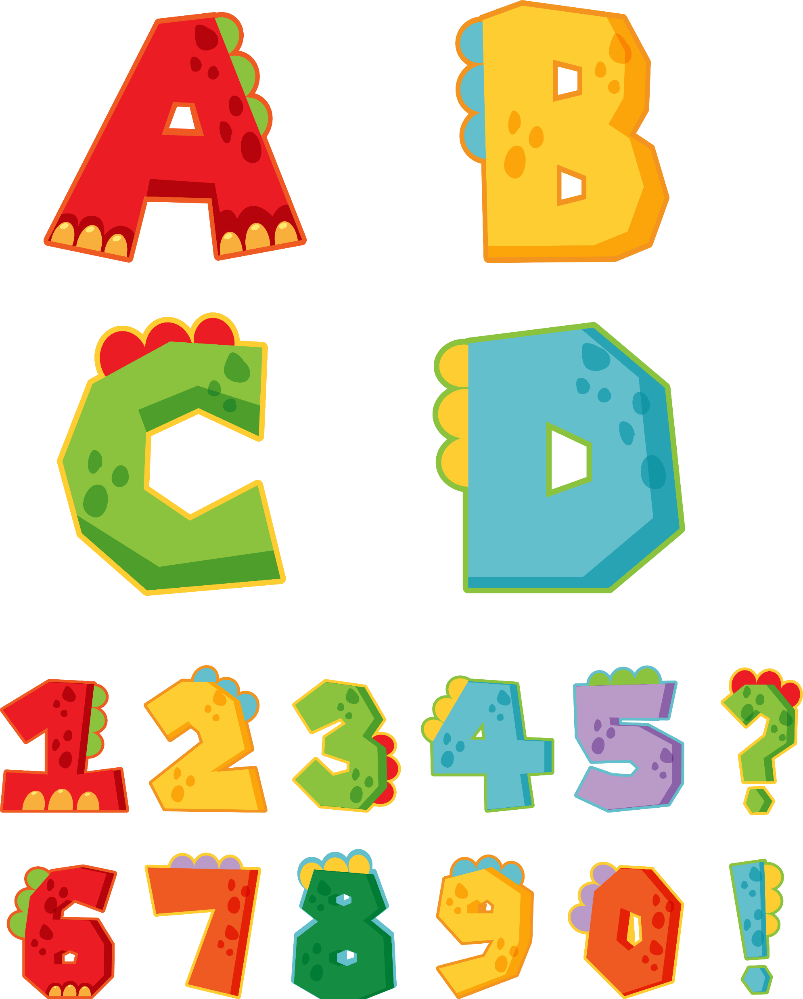 901 số
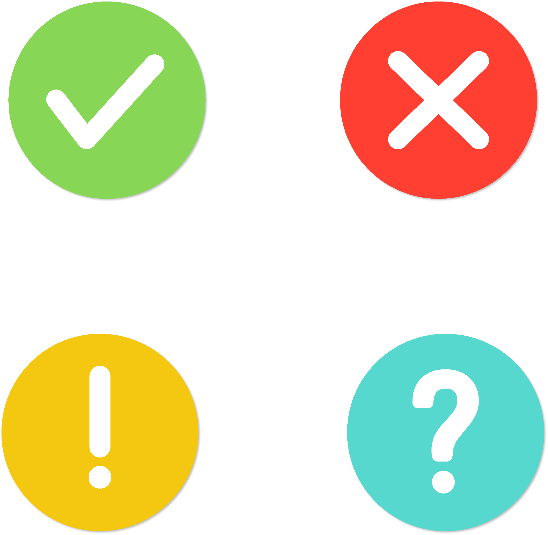 889 số
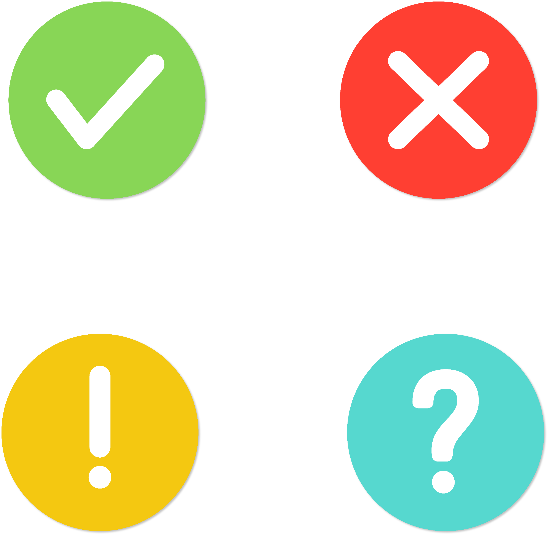 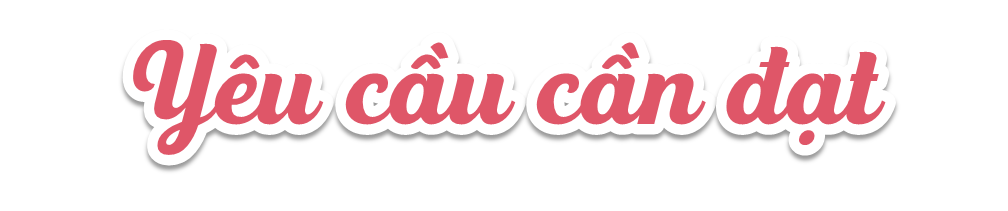 - Nhận biết được các đơn vị đo khối lượng: Yến, tạ, tấn và quan hệ giữa các đơn vị đó với ki – lô – gam.
- Thực hiện được việc ước lượng các kết quả đo lường trong một số trường hợp đơn giản.
- Giải quyết được một số vấn đề thực tế liên quan đến đo khối lượng.
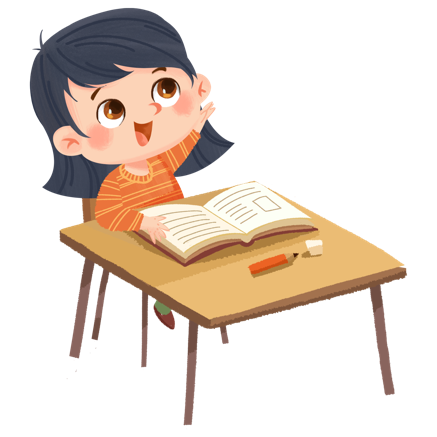 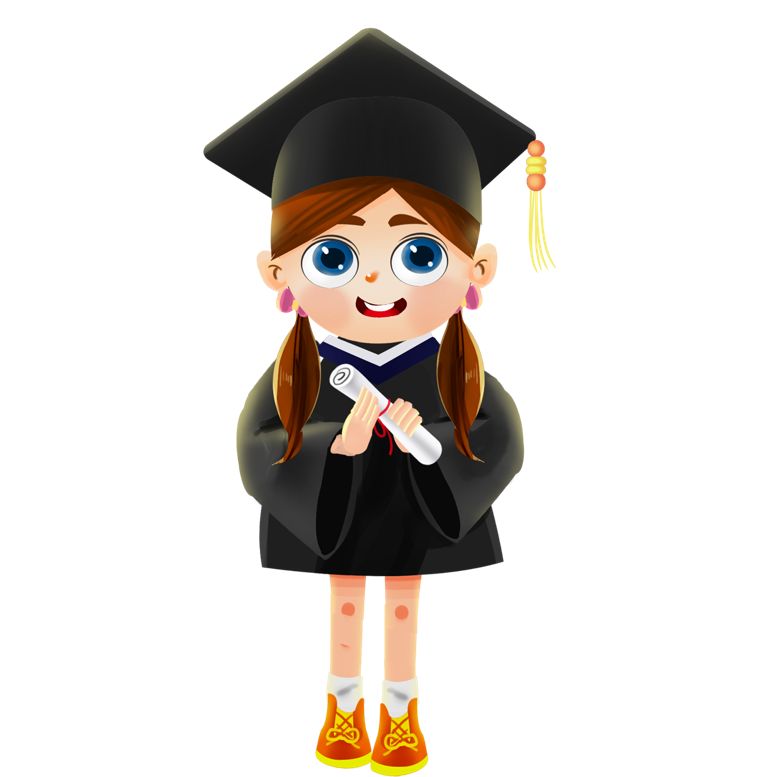 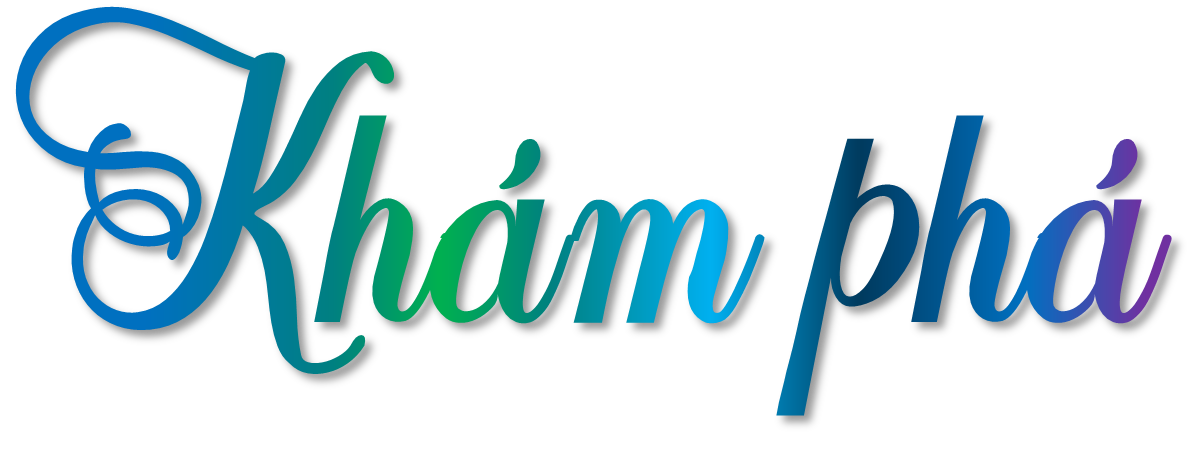 Để đo khối lượng 
của một người thì ta 
dùng đơn vị nào?
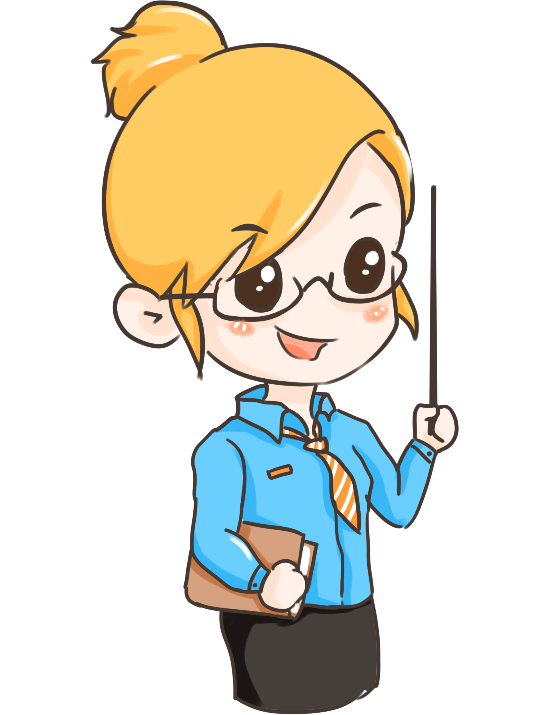 ki-lô-gam (kg)
Để đo khối lượng 
của những vật có khối lượng lớn gấp 10, 100, 1000 lần con người ta sẽ dùng đơn vị nào?
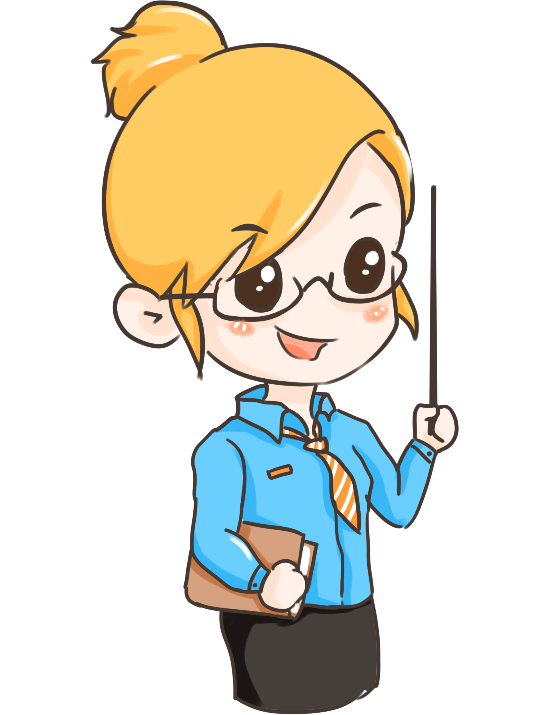 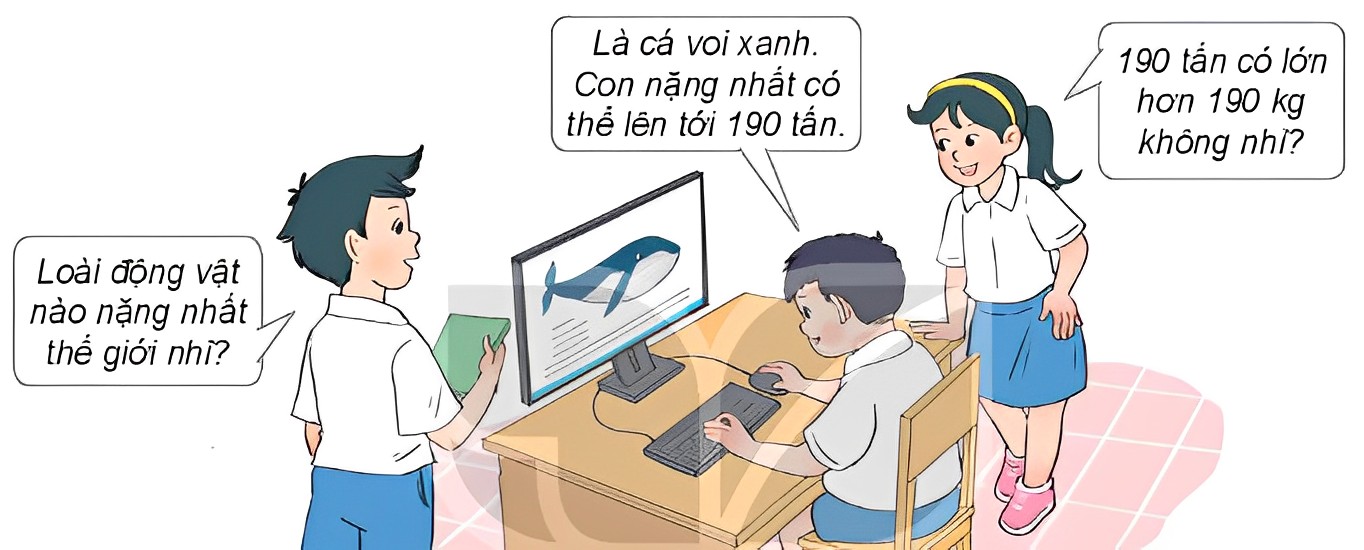 Để đo khối lượng các vật nặng hàng chục, hàng trăm, hàng nghìn ki-lô-gam, người ta còn dùng những đơn vị: yến, tạ, tấn.
1 tấn = 1 000 kg
1 tạ = 100 kg
1 tấn = 10 tạ
1 yến = 10 kg
1 tạ = 10 yến
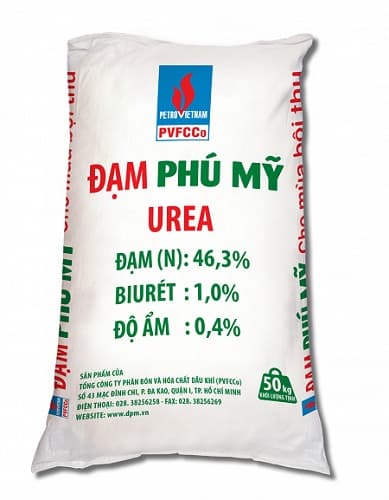 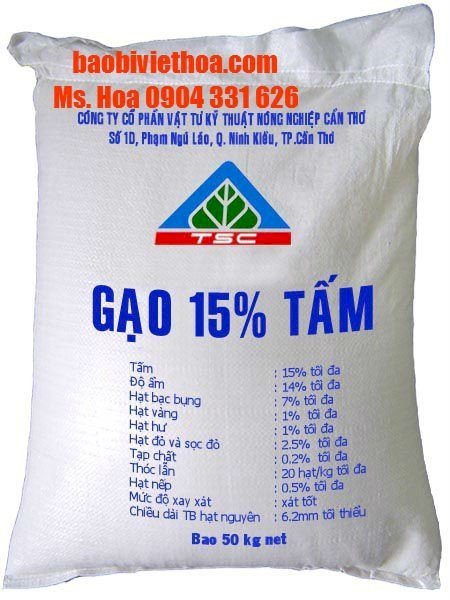 50 kg
50 kg
50 kg = 5 yến
Con heo nặng 100 kg = 10 yến = 1 tạ
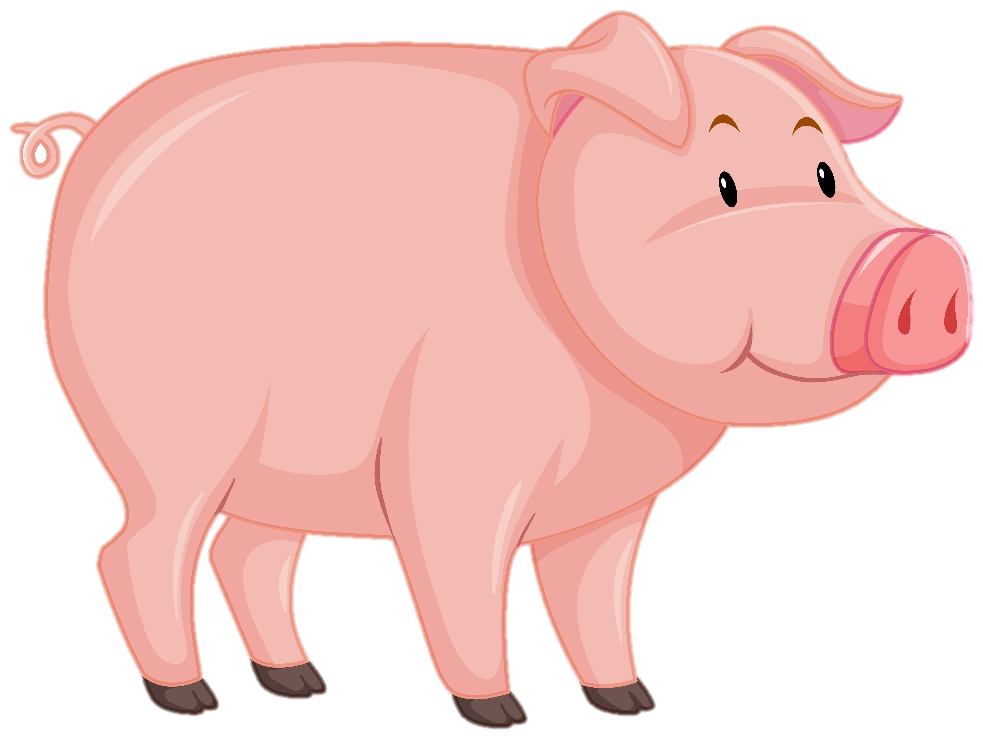 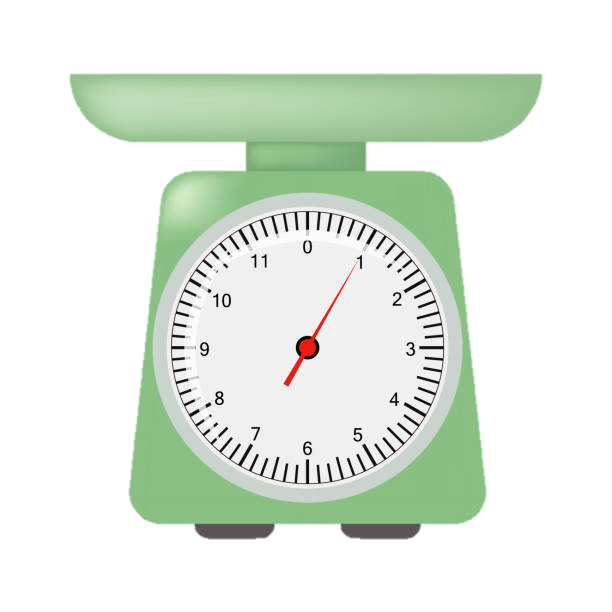 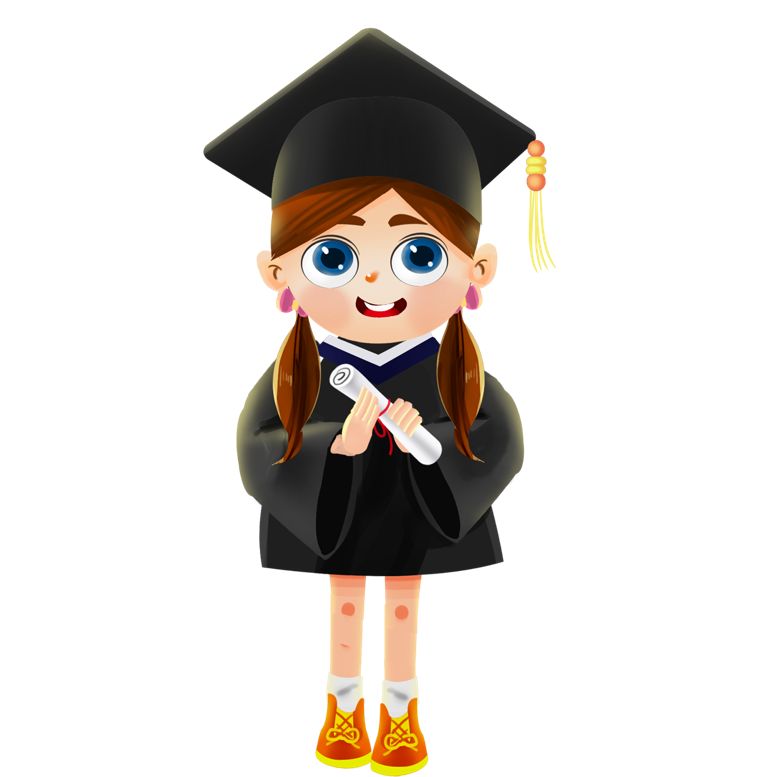 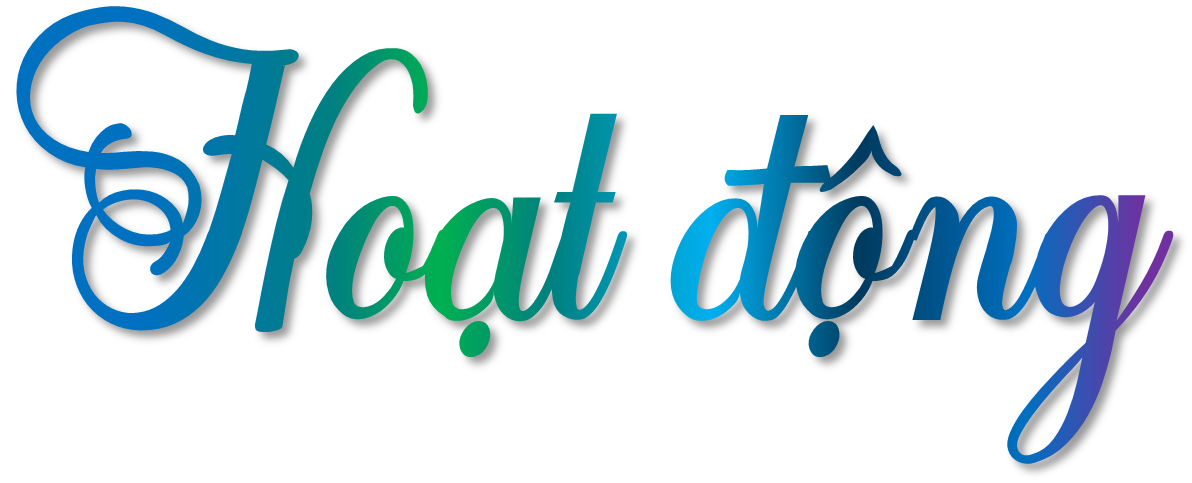 1
Chọn số cân nặng thích hợp với mỗi con vật.
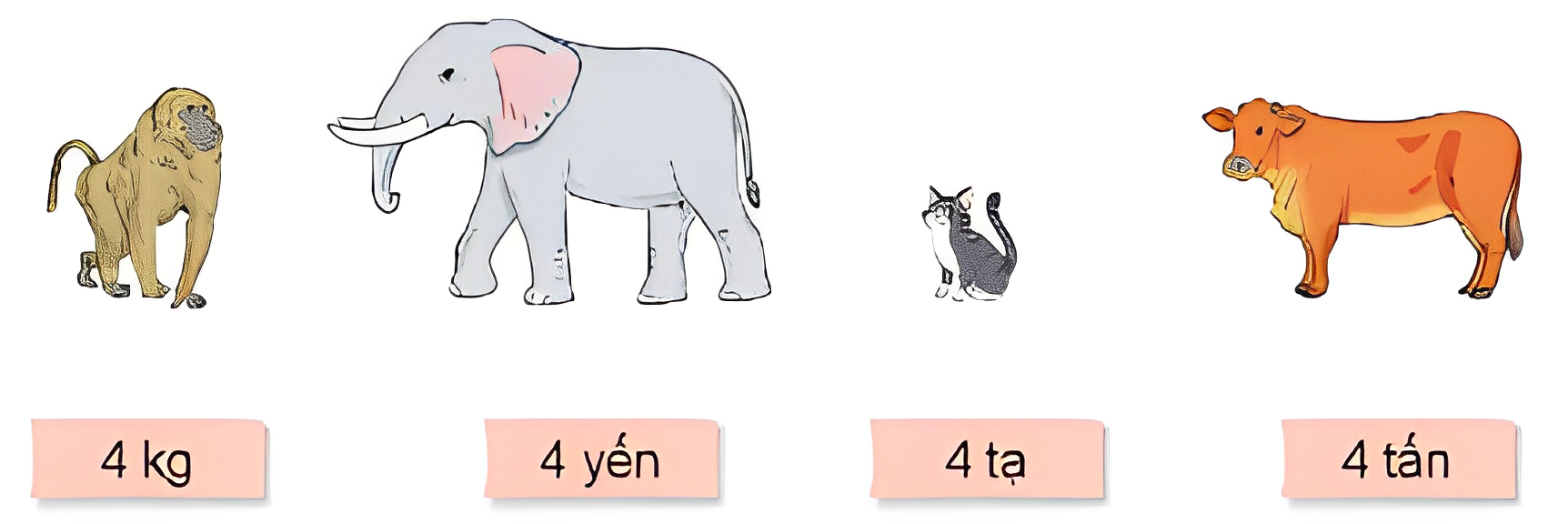 Số ?
2
Số ?
b)   3 tạ =          kg
2 000 kg =         tấn
4 tạ  =          yến
c) 2 tấn  =             kg
3 tấn  =         tạ
a) 2 yến =         kg
20 kg =         yến
300 kg =         tạ
40 yến =         tạ
30 tạ =          tấn
2
?
?
?
?
?
?
?
?
?
?
20
3
300
4
40
2
2 000
30
3
3
Tính
a) 45 tấn – 18 tấn
b) 17 tạ + 36 tạ
c) 24 yến x 4
d) 138 tấn : 3
3
Tính
a) 45 tấn – 18 tấn
b) 17 tạ + 36 tạ
c) 24 yến x 4
d) 138 tấn : 3
= 27 tấn
= 53 tạ
= 96 yến
= 46 tấn
4
Chọn câu trả lời đúng.
Có một con voi vừa chào đời ở vườn quốc gia. Bằng cách làm tròn đến hàng chục, người quản lí nói voi con nặng khoảng 120kg. Vậy trên thực tế, số đo nào dưới đây có thể là số đo cân nặng của voi con?
1 tạ 3 yến
1 tạ 17 kg
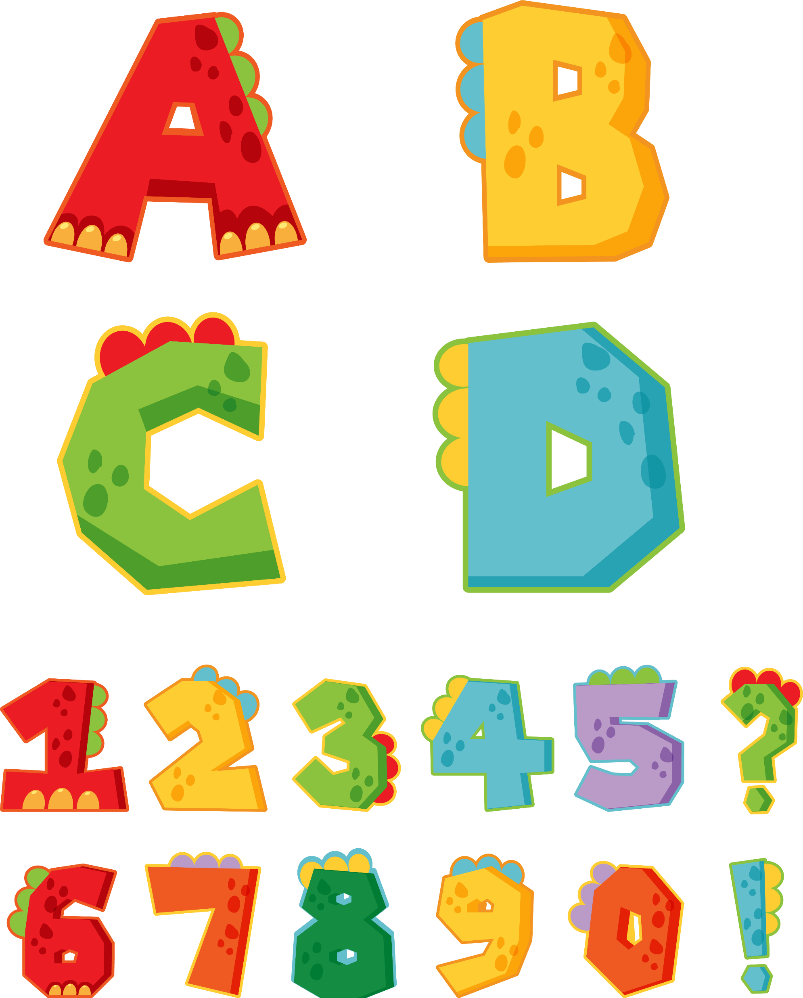 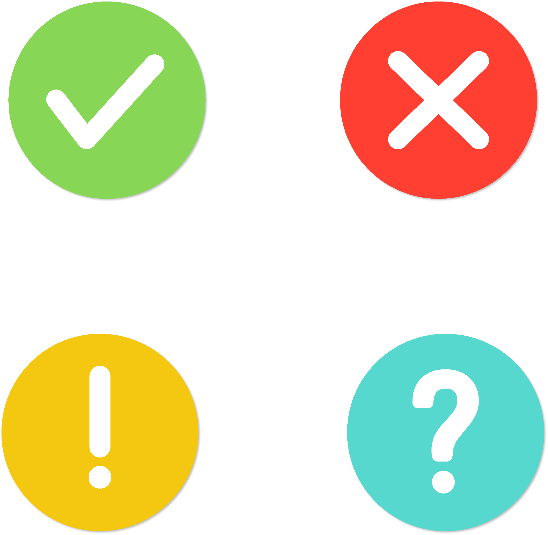 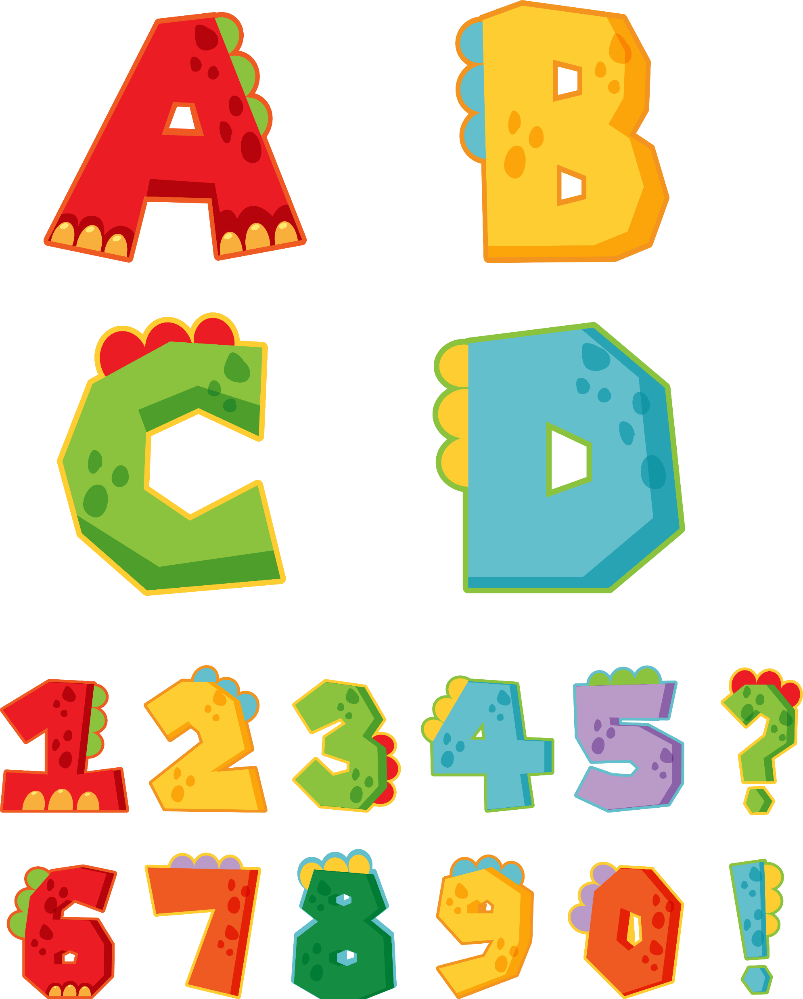 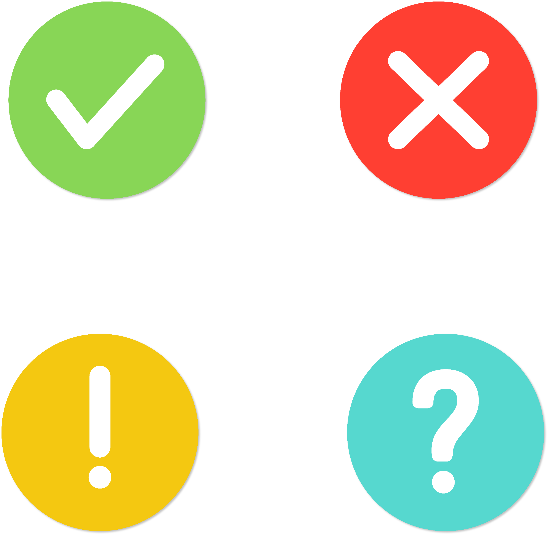 1 tạ 9 kg
1 tạ 2 kg
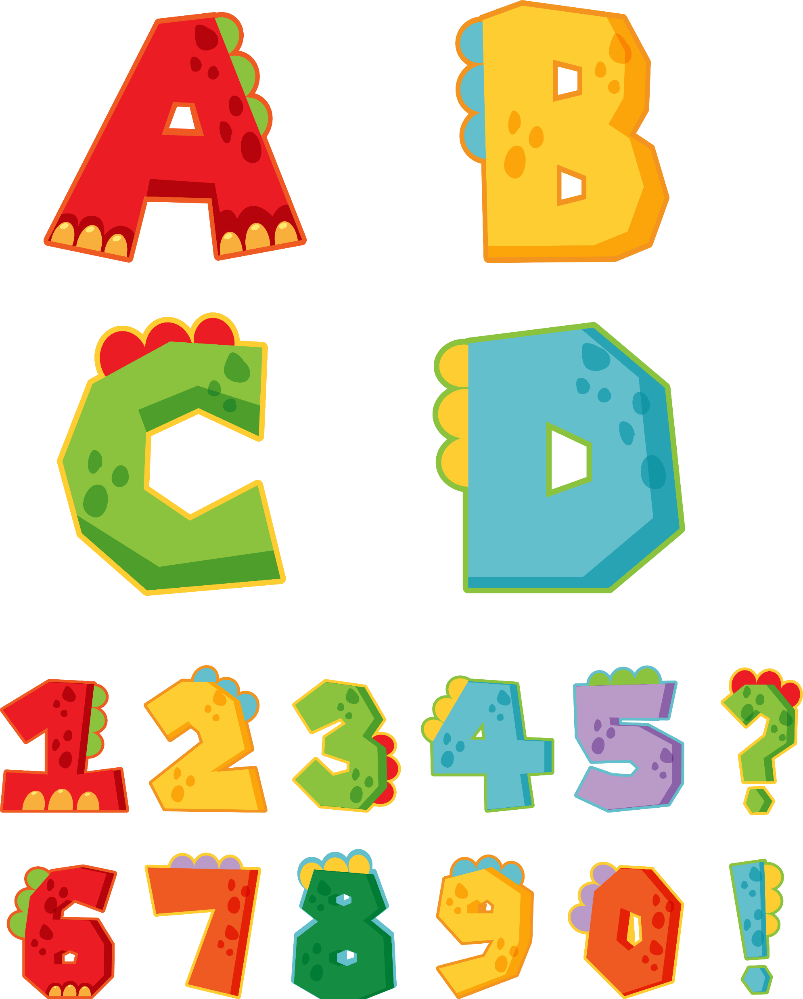 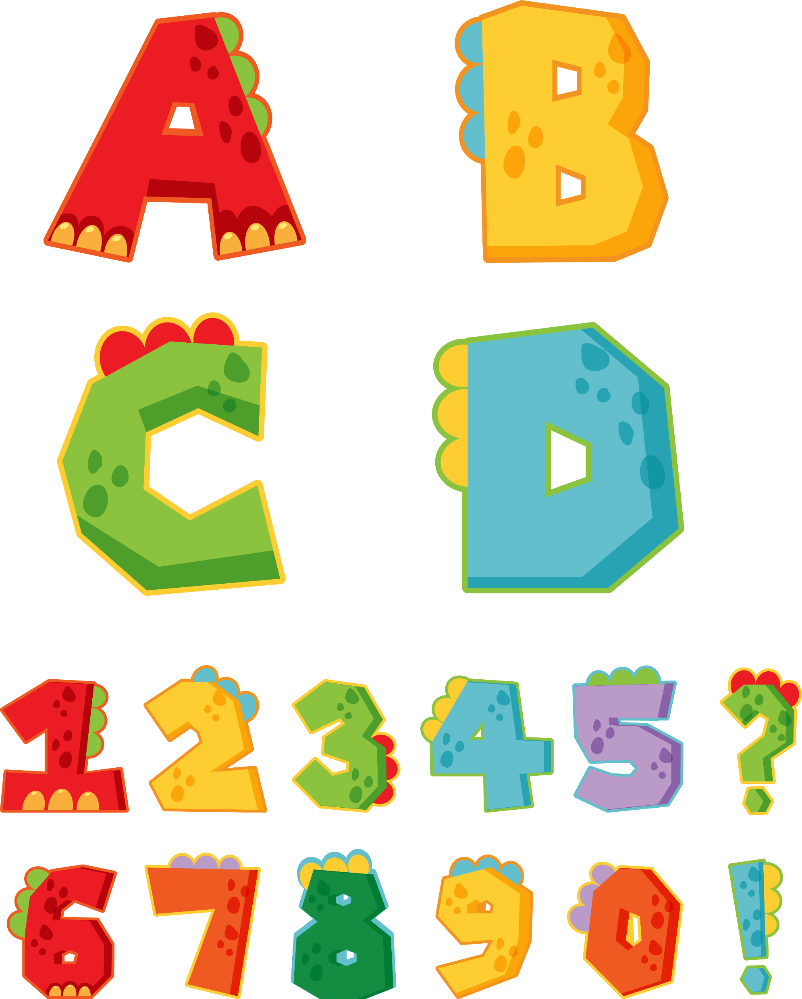 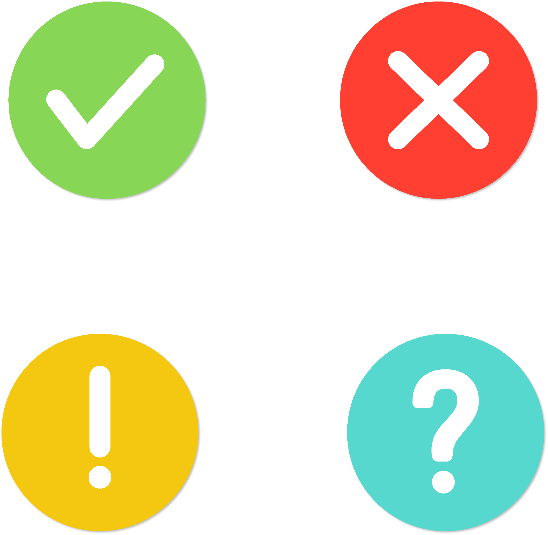 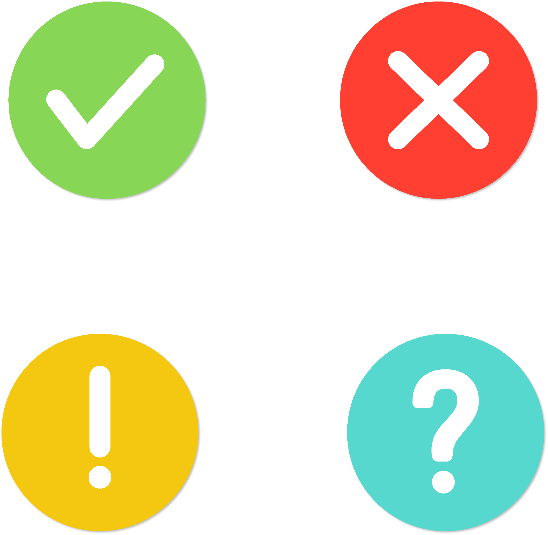 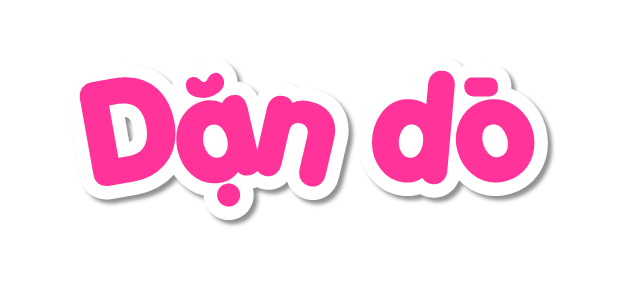 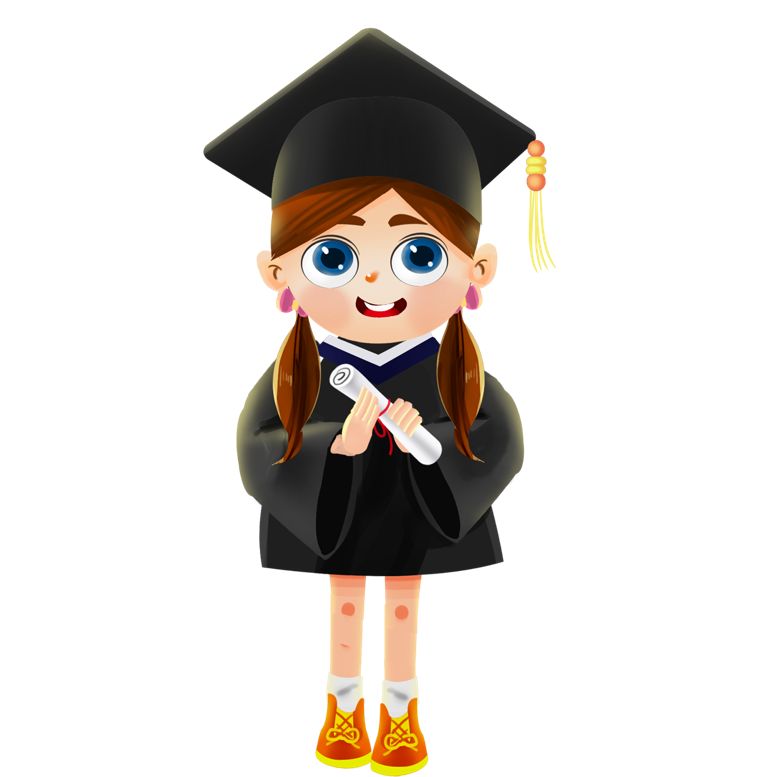 - Ôn tập kiến thức đã học.
- Hoàn thành bài tập trong SBT.
- Đọc và chuẩn bị trước Bài 17 (tiết 2) – Luyện tập
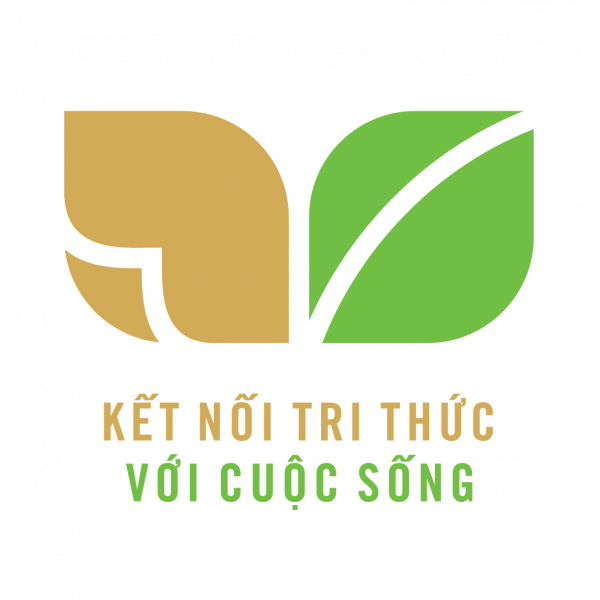 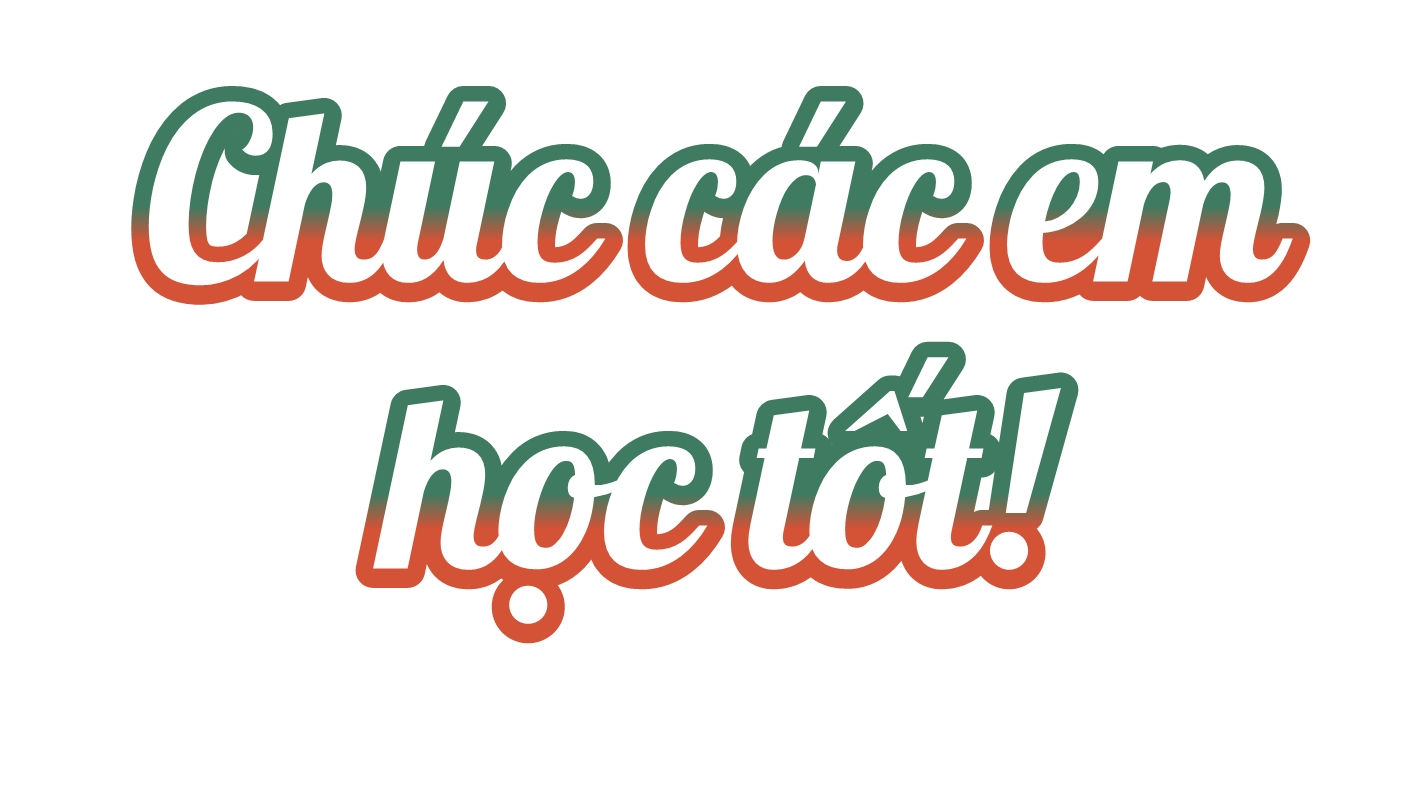 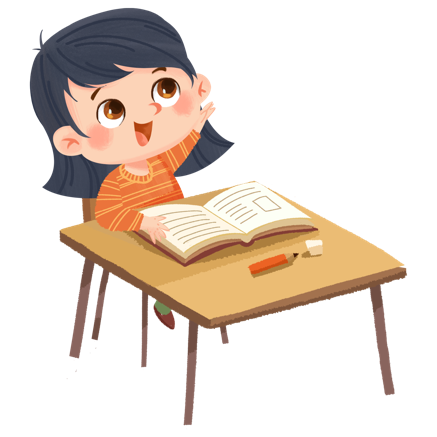